Metropolitan Melbourne Voltage Management RIT-T
Project Specification Consultation Report Webinar
December 2023
We acknowledge the Traditional Owners of country throughout Australia and recognise their continuing connection to land, waters and culture. 
We pay respect to their Elders past and present.
Ask your questions at www.Sli.do #AEMO
2
Objective
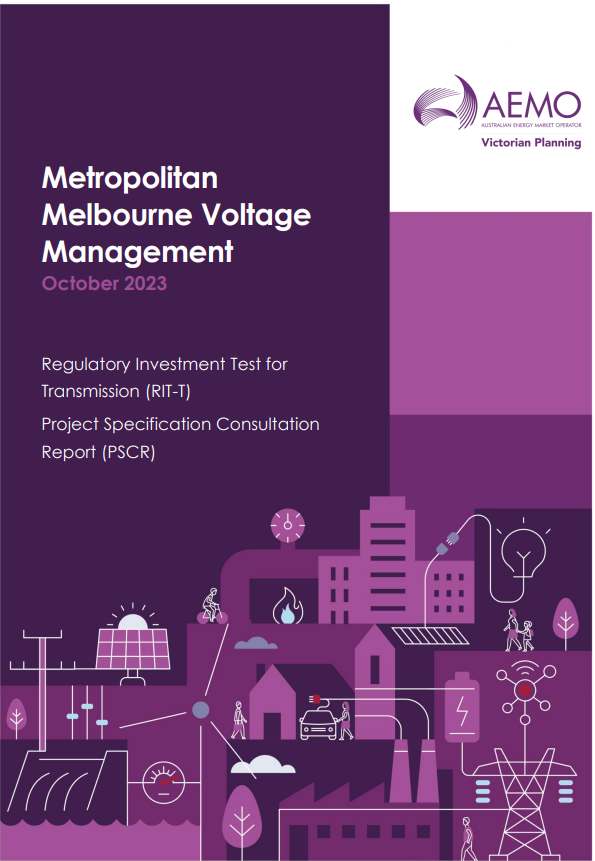 The purpose of this webinar is to summarise the Project Specification Consultation Report, with time for questions and discussion.
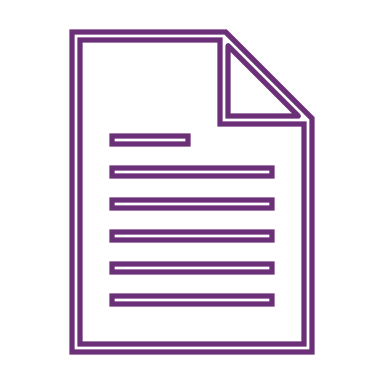 The report and RFI is available here
Ask your questions at www.Sli.do #AEMOMMVM
3
Agenda
Overview of the PSCR – Kirk Martel
Q&A – Kirk Martel; Jason Pollock; Ashley Lloyd
Ask your questions at www.Sli.do #AEMO
4
Victorian TNSP Requirement/Obligations for voltages
The NER requires AEMO Victorian Planning (AVP) as the Transmission Network Service Provider (TNSP) for Victoria to plan and design the Declared Shared Network (DSN) such that voltages: 
Are maintained within +/- 10% of the normal voltage level except as a consequence of a contingency event. 
For high voltages, following a credible contingency event, are managed within 10% of the normal voltage within 900 ms of the event
Following a credible contingency event, low voltages are allowed to the extent of the NER to fall to zero. 
Many sites have limits tighter than the NER requirements due to site-specific limitations and the need to maintain voltage stability and quality of supply for downstream customers.
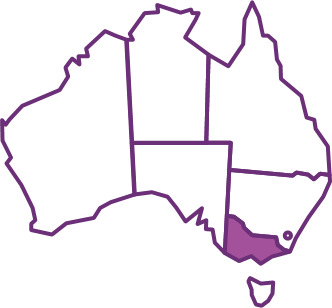 Ask your questions at www.Sli.do #AEMO
5
Objective of this RIT-T: to maintain voltages within limits in the metropolitan Melbourne area
In metropolitan Melbourne, voltage limits are at risk of being breached in the next decade. 
There is both a risk of: 
(Pillar 1) Under-voltage exceedances during high demand conditions
(Pillar 2) Over-voltage exceedances during low demand conditions
AVP is undertaking this Regulatory Investment Test for Transmission (RIT-T) to consider options that will address these pillars, at all sites, which maximize economic benefits and minimize the use of costly operational measures.
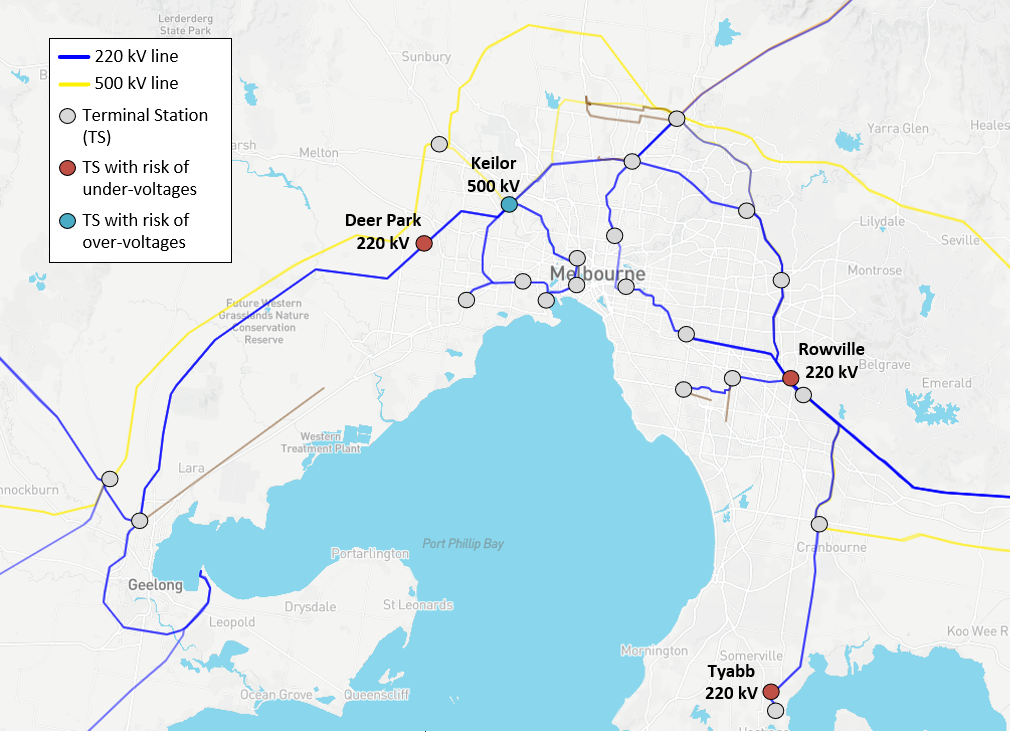 Ask your questions at www.Sli.do #AEMO
6
Identified Need Pillar 1: Need to manage under-voltages
Under-voltages arise when there is a shortage of capacitance in the network (i.e. reactive demand outweighs reactive supply). 
Low voltages may result in voltage collapse and may ultimately require load shedding if not remediated. 
Drivers: 
High demand is forecast to increase over time in the next decade, resulting in increased reactive demand in the network. 
Existing capacitor banks with a total capacity of 650 MVARs are due to retire in 2027-28, resulting in less reactive supply.
Ask your questions at www.Sli.do #AEMO
7
[Speaker Notes: Kirk]
Identified Need Pillar 2: Need to manage over-voltages
Over-voltages arise when there is excess capacitance in the network (i.e. reactive supply outweighs reactive demand). 
High voltages may result in damage to equipment, and may ultimately require distributed PV tripping, directing on of expensive generation, or transmission line de-energisation which could have adverse market consequences. 
Drivers: 
Low demand is forecast to decrease over time in the next decade, resulting in lightly loaded transmission lines which then generate capacitance (increasing reactive supply). 
Decreasing demand results in fewer generators capable of absorbing reactive power able to be online – reducing the available reactive demand in the network.
* In 2027-28, when Yallourn retires, the minimum synchronous generating combination of four Loy Yang units and one Newport unit is assumed, which improves transmission voltages and reduces the observed reactive shortfall. If this latter combination of synchronous generation is assumed for years 2024-25, 2025-26, and 2026-27, then the observed gap for the respective year would be less than as shown.
Ask your questions at www.Sli.do #AEMO
8
Potential Options
* This refers to the option “Directing on grid-scale storage (such as BESSs) to charge to increase operational demand” from Table 7 of the PSCR. This option is intended to represent the forming of contracts for demand side participation to increase operational demand.
Ask your questions at www.Sli.do #AEMO
9
Indicative network reactive compensation solutions to meet the identified need
These currently stand as the most effective locations for installing reactive compensation, based only on the technical ability to meet the need. 
Different locations in the vicinity to these may come out as optimal based on other factors such as land and planning constraints.
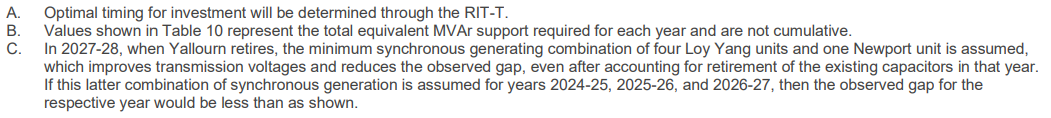 Ask your questions at www.Sli.do #AEMO
10
Indicative non-network solutions to meet the identified need
Demand response and decentralised storage: 






Additional reactive power support from grid-connected generators and BESSs, or distributed PV reactive power support:
Ask your questions at www.Sli.do #AEMO
11
Indicative Timeline
Ask your questions at www.Sli.do #AEMO
12
Next Steps
Submissions to the PSCR are due on 31 January 2024
All submissions or any general question are to be submitted to AVP_RIT-T@aemo.com.au
Submissions will be considered in the full options analysis for the PADR, which will identify a preferred option and timing.
Ask your questions at www.Sli.do #AEMO
13
Question & Answers
Ask your questions at www.Sli.do #AEMO


Questions are not considered as submission to the PSCR
Ask your questions at www.Sli.do #AEMO
14